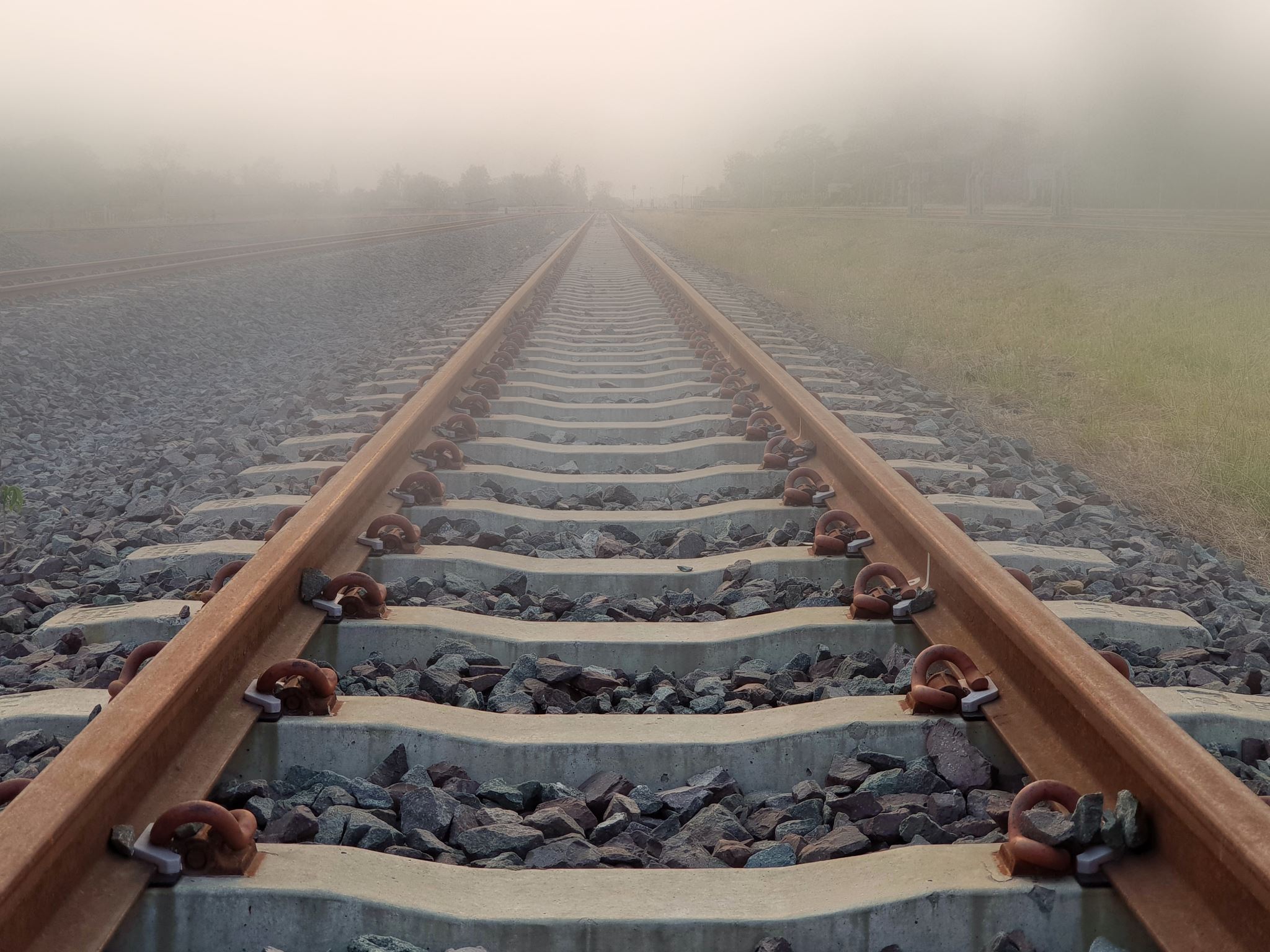 Let’s review
10 years in the future
Values
Beliefs
Leading Self:Knowing your Value System
Your Values
Does this value define me? 
Is this who I am at my best? 
Does it reflect who I am vs who I want to be?
Have I made sacrifices to maintain this value? 
Is this a value that I use to make hard decisions?
Does this value bring me joy?
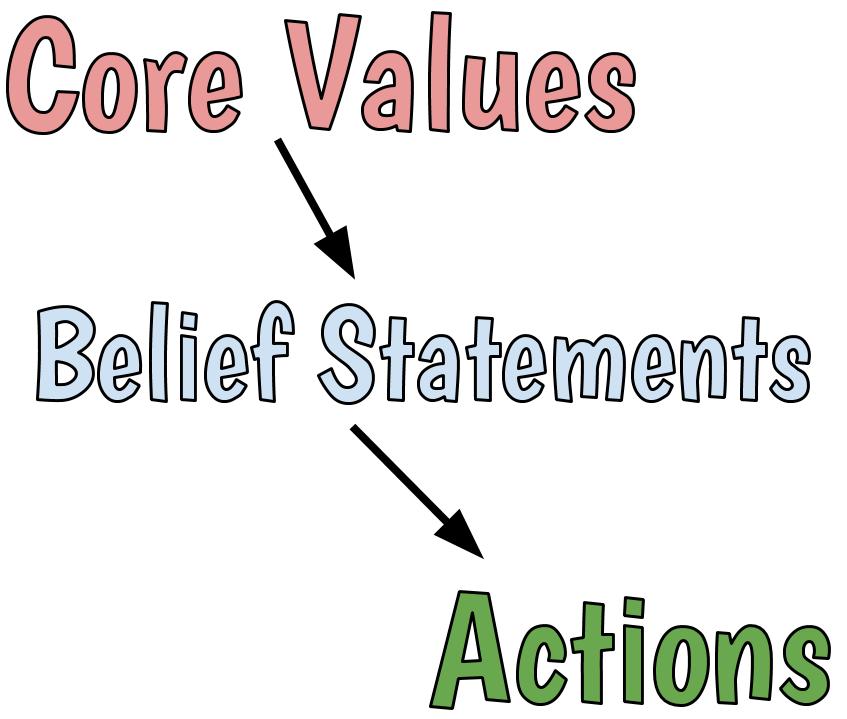